Прокуратура Курского района
Памятка «Способы защиты от интернет-мошенников, квалификация хищений с использованием информационных технологий»
Преступления в сфере компьютерной информации – предусмотренные уголовным законодательством общественно-опасные деяния, причиняющие вред или создающие опасность причинения вреда безопасности производства, хранения, использования либо распространения информации или информационных ресурсов
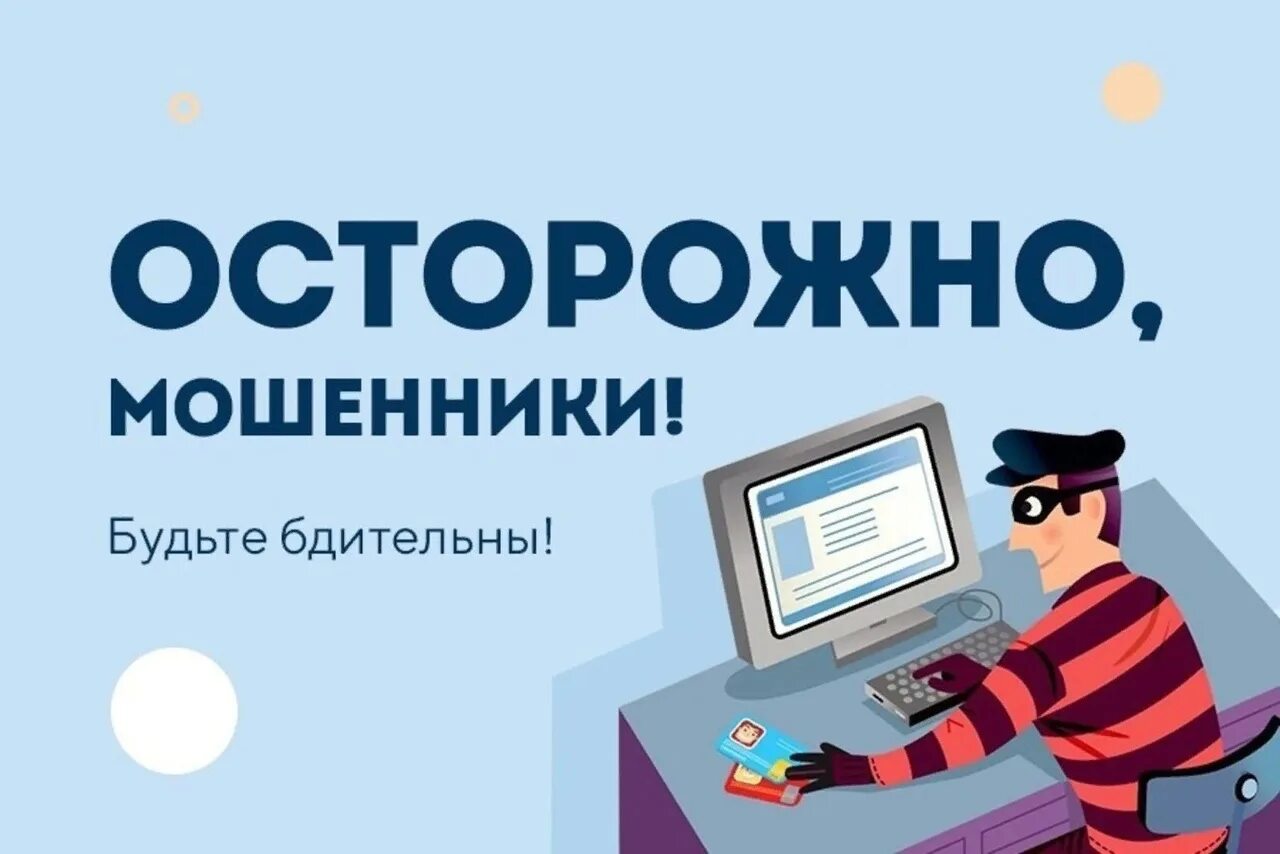 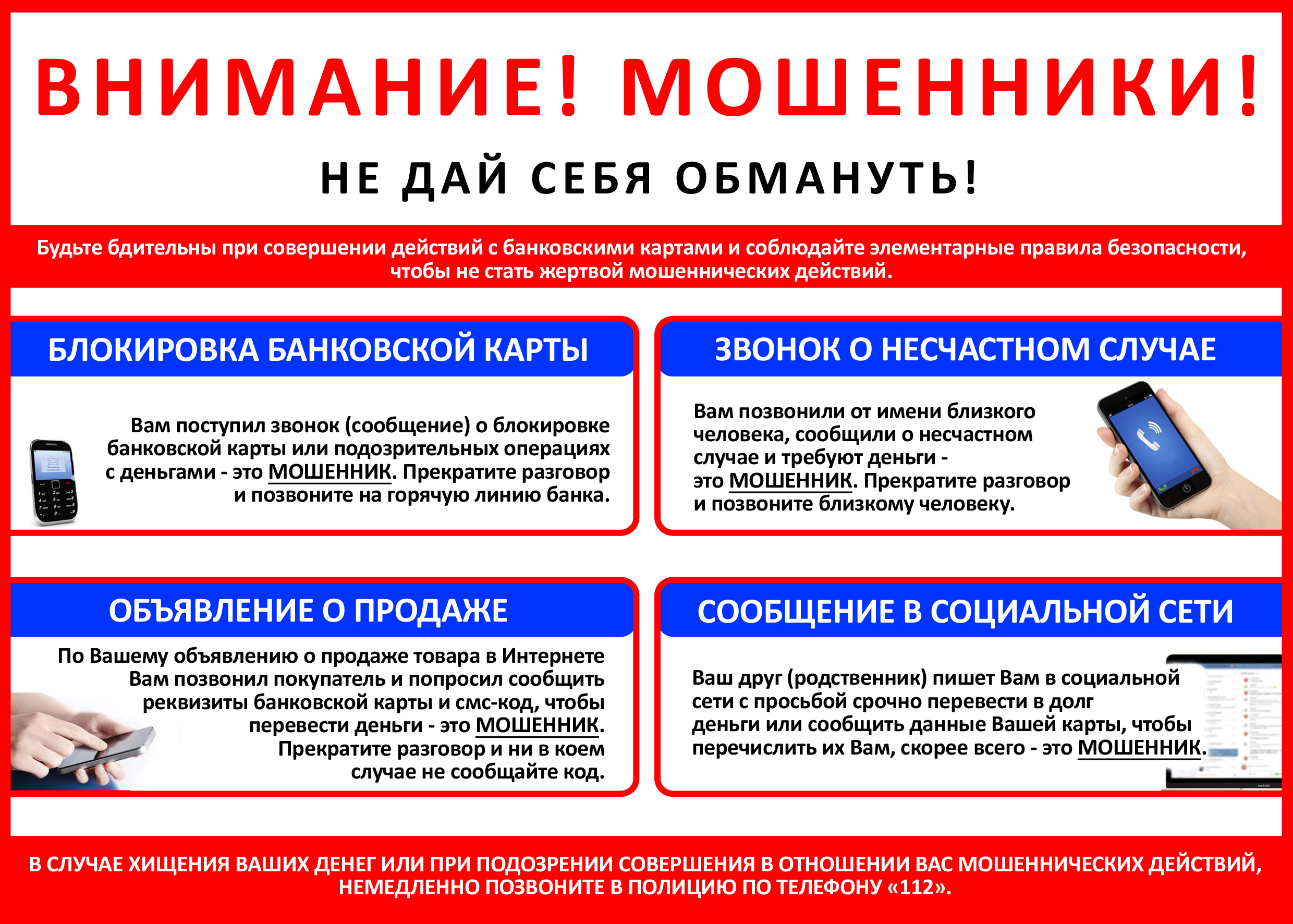 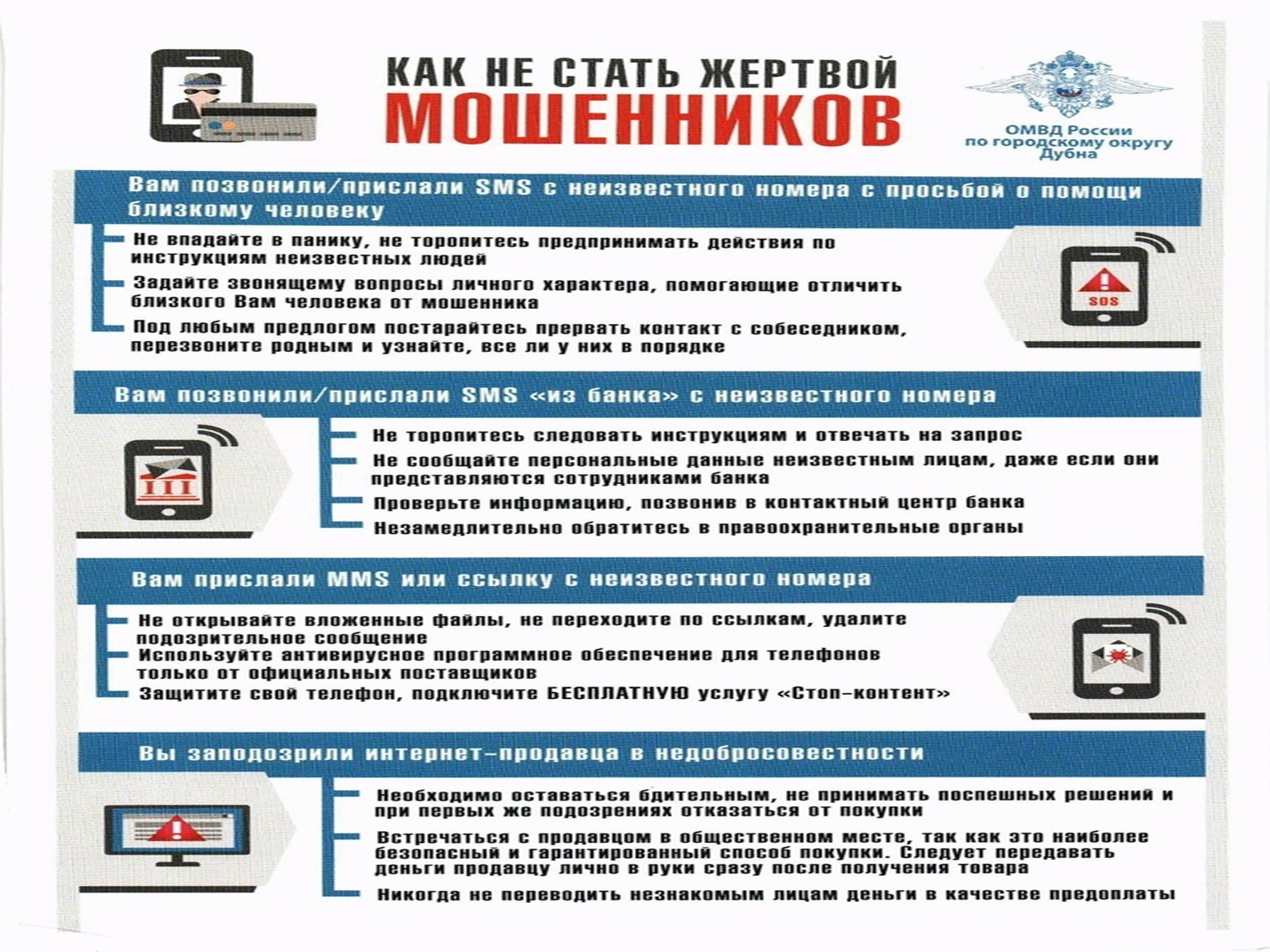 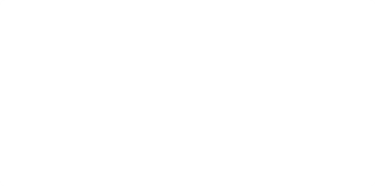